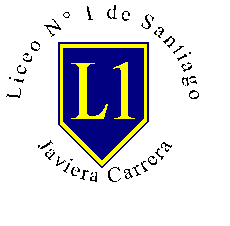 Retroalimentación Evaluación N°1
Ciencias para la ciudadanía; módulo química
3er año medio 2020
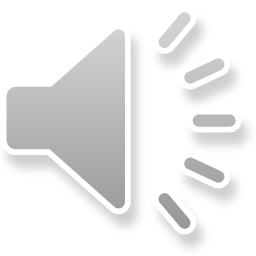 Objetivo de la actividad
Experimentar con los efectos de distintas concentraciones de cloro doméstico sobre el tejido vegetal.
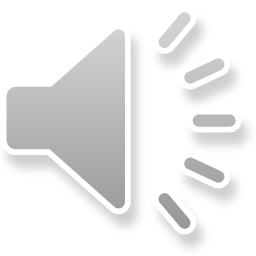 I. Características físico- químicas del cloro doméstico.
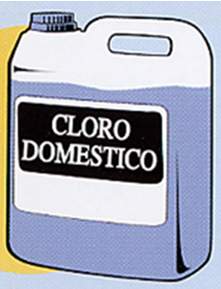 Agente limpiador, desinfectante, blanqueador y desmanchador.
Reacciona con: 
vinagre, generando gas cloro. 
amoníaco, produciendo cloramina.
con alcohol, generando cloroformo.
Sustancia tóxica y corrosiva.
Se debe almacenar en un envase seguro, elaborado de material rígido.
Mantener el envase bien cerrado en un lugar seguro, fresco y seco.
Evitar la exposición directa a la luz solar.
Solución acuosa de    hipoclorito de sodio
NaClO
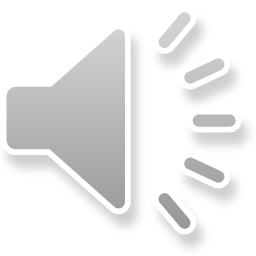 Procedimiento experimental
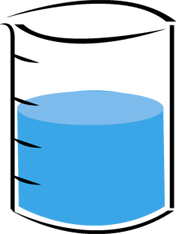 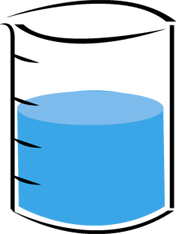 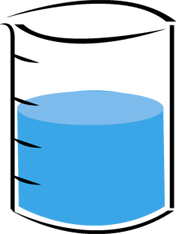 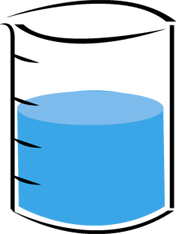 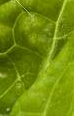 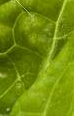 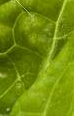 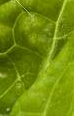 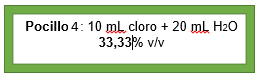 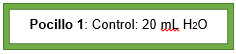 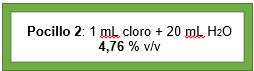 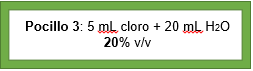 AUMENTA LA CONCENTRACIÓN DE CLORO DOMÉSTICO
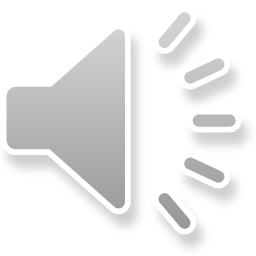 Pregunta de investigación e hipótesis
Una buena pregunta de investigación cumple los siguientes criterios:
Se identifican claramente las variables dependiente e independiente.
Está planteada con claridad y sin ambigüedades.
Es posible realizar una prueba empírica o una observación. 
Ejemplo: ¿Cómo afecta un aumento de la concentración de cloro doméstico en la coloración de una hoja de lechuga?
Una hipótesis es una respuesta posible ante una pregunta de investigación. Es una explicación probable de lo que puede estar ocurriendo entre nuestras variables. 
Ejemplo: Si aumento la concentración de cloro doméstico entonces la hoja de lechuga disminuye su coloración.
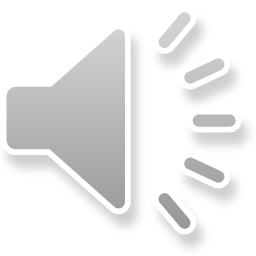 Resultados
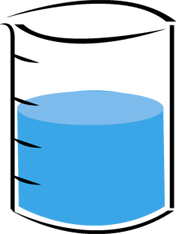 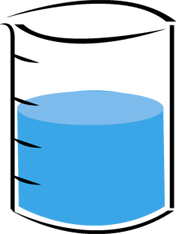 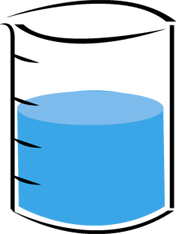 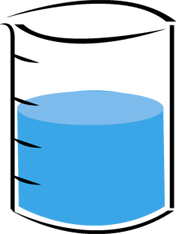 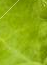 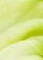 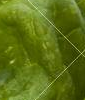 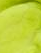 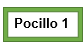 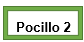 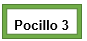 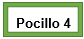 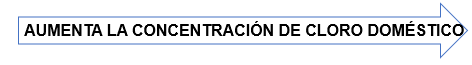 DISMINUYE COLORACIÓN
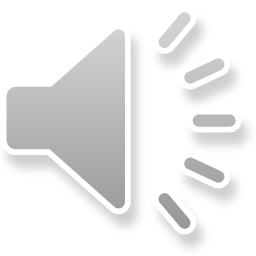 Conclusiones
La hipótesis planteada es aprobada:  A mayor concentración de cloro doméstico, más disminuye la coloración en la hoja de lechuga.
Ejemplo conclusiones:
 
La concentración del cloro influye en la pérdida de coloración de la hoja de lechuga.
El poder blanqueador del cloro doméstico, se debe al alto poder oxidante del hipoclorito de sodio sobre la celulosa de la hoja de lechuga. 
El uso de guantes de goma en la manipulación de cloro doméstico es necesaria para evitar irritación en nuestra piel.
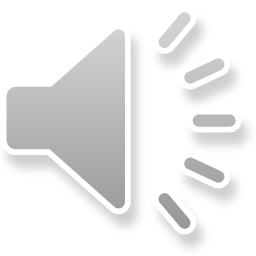